Hébreux 2 : 1 - 4
sonnerat
16 février 2025
Hébreux 2 : 1 - 4
Le message ultime de Dieu par son Fils (1 : 1 – 3)
Christ est supérieur aux anges (1 : 4 – 14)
(Les anges : adorateurs … serviteurs … protecteurs … secoureurs)

La Parole du Salut (2 : 1 – 4)
Hébreux 2 : 1 - 4
1. Exhortation
3 : 17 – 19    6 : 1 – 8    10 : 26 – 31
« Il n’y a de salut en aucun autre, car il n’y a sous le ciel aucun autre nom qui ait été donné parmi les hommes, par lequel nous devions être sauvés »
Actes 4 : 12
« un si grand salut »
Aucun salut si on néglige « un si grand salut »
Justification + Adoption + Régénération + Réconciliation +  Purification + Libération + Glorification
Hébreux 2 : 1 - 4
Hébreux 2 : 1 - 4
Hébreux 2 : 1 - 4
Hébreux 2 : 1 - 4
Hébreux 2 : 1 - 4
Hébreux 2 : 1 - 4
Hébreux 2 : 1 - 4
Robert Robinson

	O toi source de tout bienfait,
Fais-moi chanter ton amour
	Fleuve d’incessante bonté,
Je veux te louer toujours
Hébreux 2 : 1 - 4
2. Explication
Transgressions = franchir une ligne, une ligne rouge
Désobéissances = refus d’écouter et d’obéir
Transgressions = péchés de commission
On fait ce qu’on ne doit pas faire
Désobéissances = péchés d’omission
On ne fait pas ce qu’on doit faire
Hébreux 2 : 1 - 4
« Ce livre vous éloignera du péché,
mais le péché vous éloignera de ce livre »
D L Moody
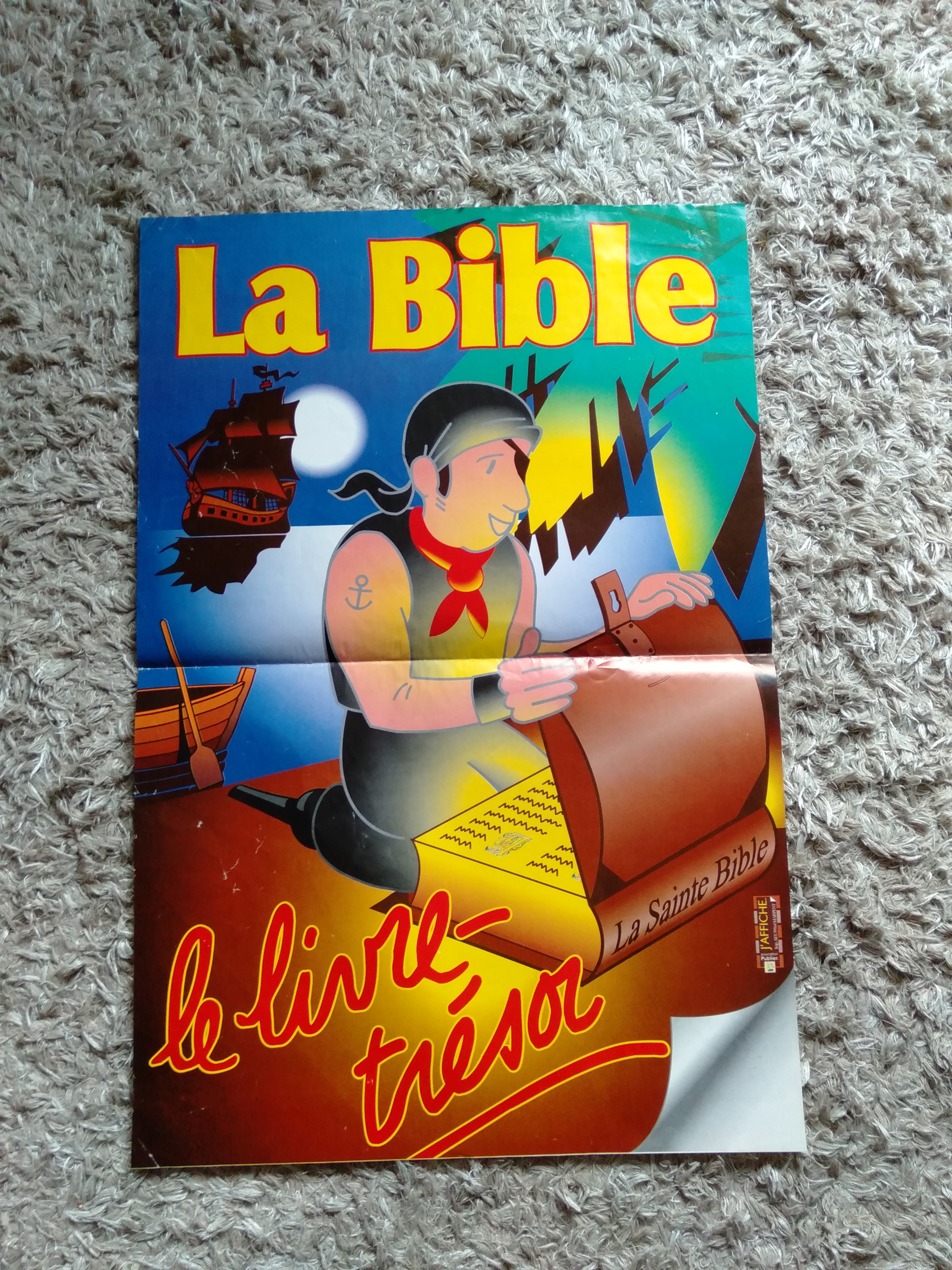 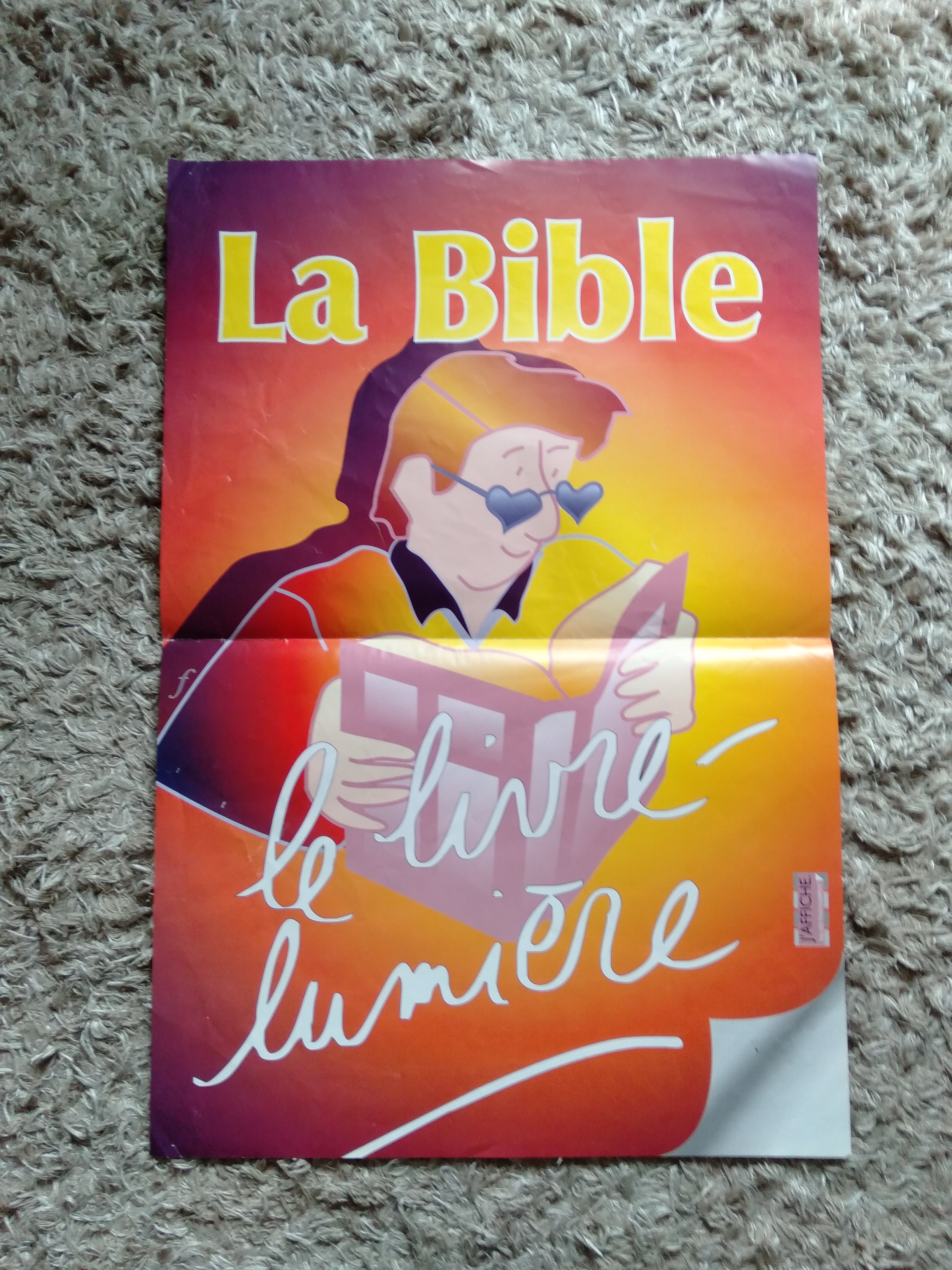 Hébreux 2 : 1 - 4
3. Confirmation
Texte trinitaire : Dieu le Fils    Dieu le Père    Dieu l’Esprit
 
Apôtres : témoins oculaires et auriculaires !!
Vu et entendu !

Signes, prodiges, miracles
Hébreux 2 : 1 - 4
 Signes = ce qui confirme l’authenticité et l’autorité de qqch / qqn
Un signe parle à l’intelligence de qqn

 Prodiges : qqch qui pousse qqn à s’émerveiller.
Un prodige parle à l’imagination de qqn

 Miracles : manifestation d’une puissance surnaturelle qui ne s’explique par raisonnement humain
Un miracle parle au cœur de qqn
Hébreux 2 : 1 - 4
Dans le ministère de Jésus : « miracles, prodiges et signes »
 Actes 2 : 22

Stratégie du diable et des faux-prophètes dans les derniers temps afin de séduire et de détourner les gens de la Vérité
« miracles, signes, et prodiges mensongers »
2 Thessaloniciens 2 : 9
Hébreux 2 : 1 - 4
(i) Notre « si grand salut » est unique
Unique quant à son origine … sa transmission … son contenu … ses promesses … son efficacité

(ii) Avertissons ceux qui s’éloignent de la foi Jacques 5 : 19, 20
Hébreux 2 : 1 - 4
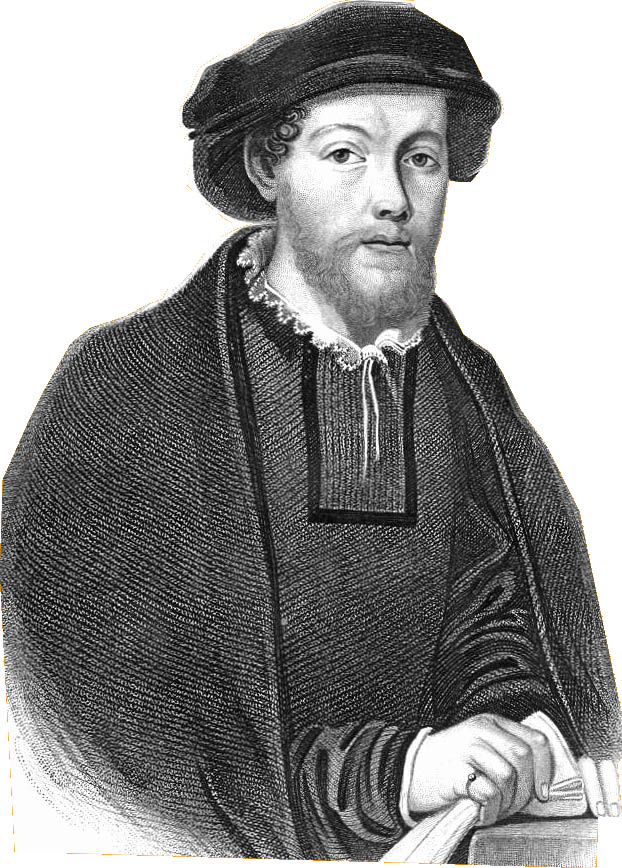 (iii) George WISHART
(Sant Andrews 1 mars 1546)
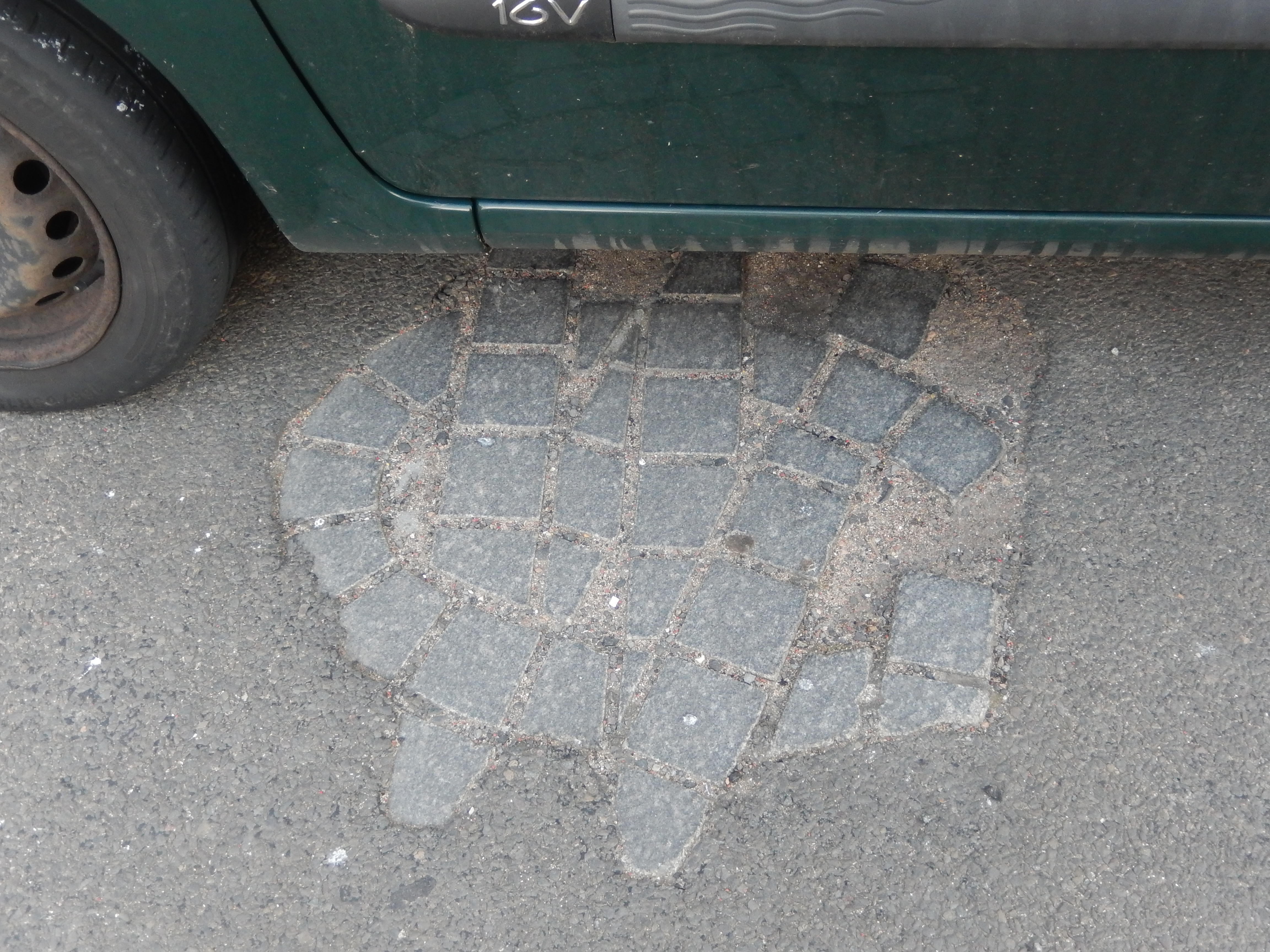